Procurement
Thomas R. Powers
PIP-II Director’s Review
10-12 October 2017
Outline
Procurement Functions   
Operations
Responsibilities
Cycle Times
Advanced Procurement Planning and Communications
Procurement Obligations
Summary
2
10/10/2017
Powers | Procurement Plan| Project Management
About Me:
Procurement Manager – PIP-II
Relevant experience:
FNAL Procurement Supervisor – Construction Group
Procurement Manager – US HL-LHC AUP
SBN Procurement Liaison
Former LBNF Procurement Manger
27 Years of Procurement Management
3
10/10/2017
Powers | Procurement Plan| Project Management
Procurement Functions
Support the PIP-II Project by providing subcontracting services in a helpful, effective, and timely manner.

This includes a strong emphasis on advance acquisition planning for large, and complex procurement actions. 
Support Procurement Requirements from Initial Development to Closeout
Adhere to a Best Value Philosophy
4
10/10/2017
Powers | Procurement Plan| Project Management
Procurement Functions
Procurement Administrator Responsible 
    “From Cradle to Grave”:
Planning
Developing
Negotiating
Awarding
Administration
Close-Out
5
10/10/2017
Powers | Procurement Plan| Project Management
Procurement Operations
Procedural Requirements based on:
FRA Prime Contract
Commercially Accepted Practices
DOE Acquisition Regulations
Federal Acquisition Regulations
DOE Property Management Regulations
6
10/10/2017
Powers | Procurement Plan| Project Management
Procurement Responsibilities
Staffing Resources 
Initial support to be augmented by existing Procurement Manager associated with the project team
Supplemented by existing specialized procurement support, as required
Lab and University 
Fabrication
Construction
Standard Commercial Items
Future direct support of the PIP-II project team by the Procurement Manager will be on a part time (50%) basis
7
10/10/2017
Powers | Procurement Plan| Project Management
Procurement Responsibilities
Procurement Staff Responsibilities
Weekly and Ad-Hoc project team meetings
Provide guidance and support to the PIP-II project team
Communication with Fermilab Procurement Manager, and Acquisition Officer 
Reach out to other DOE Science Laboratories and facilities
Review of major procurement project schedule on an ongoing basis
Metrics on Procurement Performance
8
10/10/2017
Powers | Procurement Plan| Project Management
Procurement Cycle Times
9
10/10/2017
Powers | Procurement Plan| Project Management
Advanced Procurement Planning and Communications
Advanced Procurement Plans are required for acquisitions greater than $500K, and also for acquisitions greater than $100K that are on the critical path, have extended procurement periods, or unique requirements
Acquisition Plans are required for acquisitions greater than $10M
Procurement schedules include consideration for procurement methods and approval requirements
Close Communication with Project and Technical Staff
Communication with Procurement Counterparts from partner and other DOE Laboratories will take place as required
10
10/10/2017
Powers | Procurement Plan| Project Management
Advanced Procurement Plans
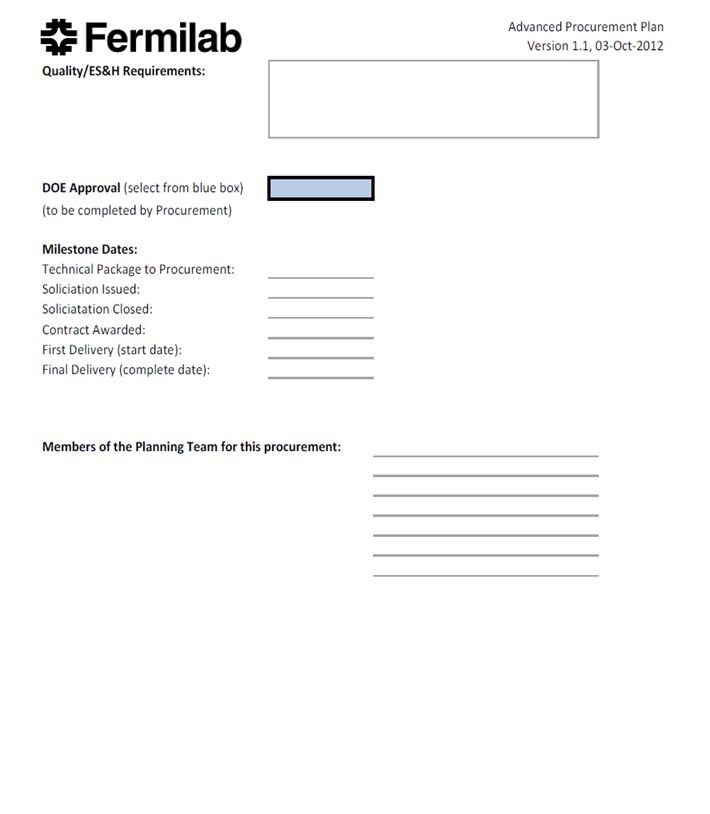 11
10/10/2017
Powers | Procurement Plan| Project Management
Fiscal Year Counts by Procurement Type
12
10/10/2017
Powers | Procurement Plan| Project Management
PIP-II Major Procurements
13
10/10/2017
Powers | Procurement Plan| Project Management
PIP-II Significant Procurements
14
10/10/2017
Powers | Procurement Plan| Project Management
PIP-II Significant Procurements
15
10/10/2017
Powers | Procurement Plan| Project Management
PIP-II Critical Procurements >$100K
16
10/10/2017
Powers | Procurement Plan| Project Management
PIP-II Critical Procurements
17
10/10/2017
Powers | Procurement Plan| Project Management
PIP-II Critical Procurements
18
10/10/2017
Powers | Procurement Plan| Project Management
PIP-II Foreign Procurements
19
10/10/2017
Powers | Procurement Plan| Project Management
Summary
Messages:
Procurement policies and procedures are well established
Procurement staff have experience in procurement of the supply, fabrication, and construction requirements of this project
The procurement department is motivated, qualified, and ready to deliver
We are ready for CD-1 and look forward to your feedback
Thank you for your attention
20
10/10/2017
Powers | Procurement Plan| Project Management
END
21
10/10/2017
Powers | Procurement Plan| Project Management